Konstytucja 3 maja
Konstytucja to najważniejszy dokument w państwie.
 Określa m. in. najważniejsze zasady jego funkcjonowania.


By ratować upadającą ojczyznę, 3 maja 1791r. Polacy uchwalili
pierwszą w Europie, a drugą na świecie nowoczesną konstytucję,
która zakładała wiele istotnych reform.

Niestety nie udało się jej wprowadzić, ponieważ już 4 lata później nastąpił trzeci rozbiór Polski      i nasz kraj na 123 lata zniknął z mapy Europy.

Konstytucja miała jednak wielkie znaczenie w czasach rozbiorów.
Przypominała Polakom, co potrafili razem osiągnąć, była elementem pamięci narodowej.
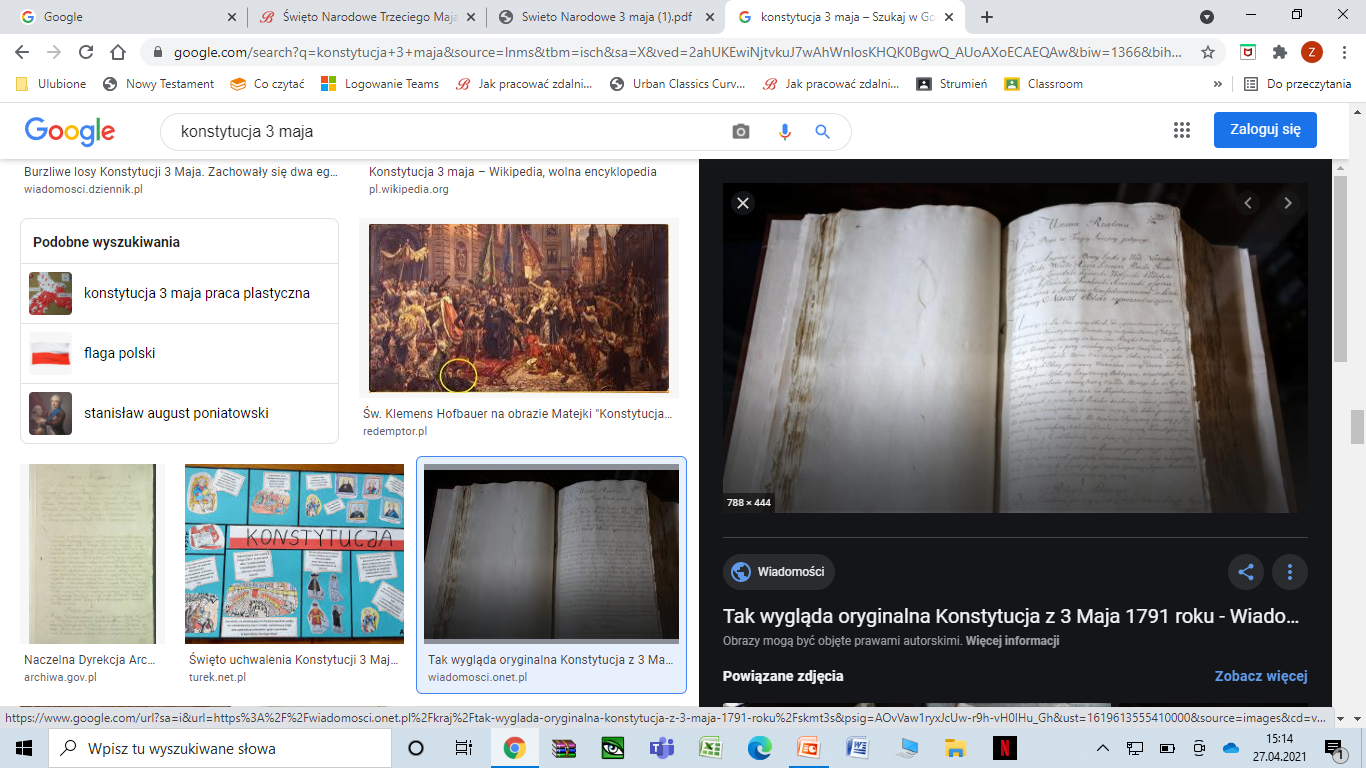 Pierwsze obchody Konstytucji 3 maja odbyły się już rok po jej uchwaleniu.
W czasach zaborów, podczas II wojny światowej i w PRL były zakazane.
Święto Konstytucji 3 maja zostało zniesione w roku 1951 i przywrócone dopiero w roku 1990.
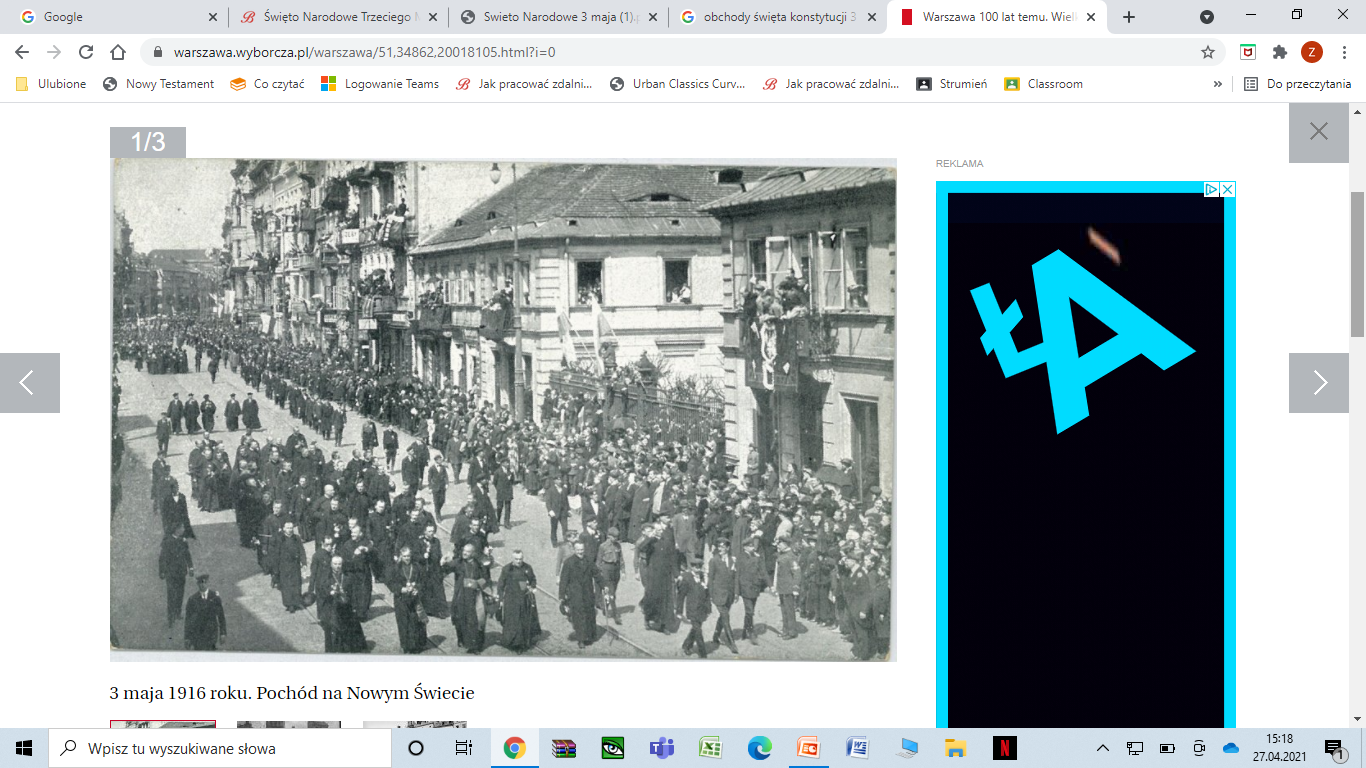 Autorzy Konstytucji mieli świadomość, że to „ostatnia wola i testament gasnącej ojczyzny”. Polska od dziesięcioleci pogrążona w kryzysie, nie była już suwerennym państwem.
Miała za sobą I rozbiór, jej ustrój był przestarzały, a administracja praktycznie nie funkcjonowała.
Gdy Rosja zaangażowała się w wojnę z Turcją , nadarzyła się okazja do reform.
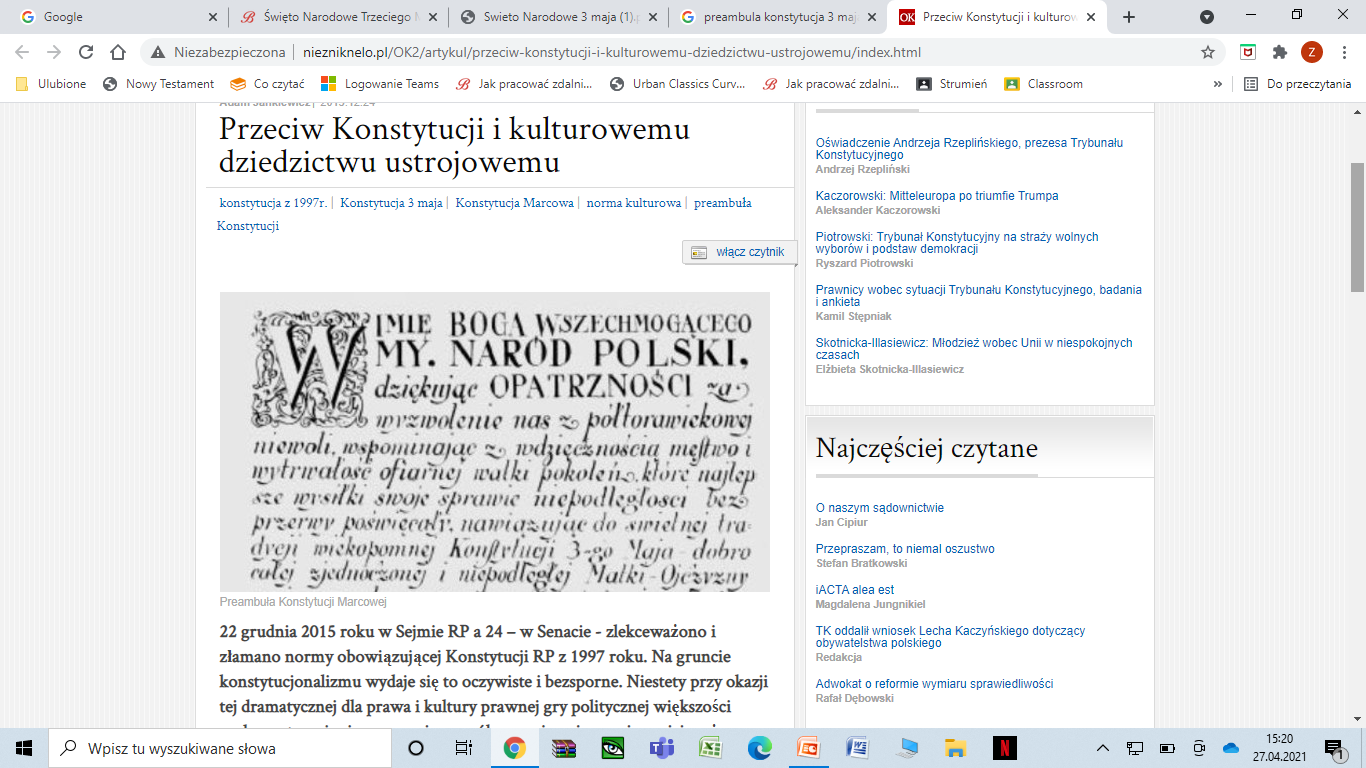 Nie da się ukryć, że Konstytucja została uchwalona nie do końca legalnie.                              Uznano, że ważniejsze niż zachowanie parlamentarnych procedur jest przegłosowanie reform.
Dokonano tego podczas skonfederowanego  Sejmu Wielkiego
 ( nie obowiązywało liberum veto, by-jak zazwyczaj- głosowania nie zablokował przekupiony poseł), w asyście wojska, pod presją tłumów.
 Termin  obrad przyspieszono, by przeciwnicy zmian nie dotarli na czas.
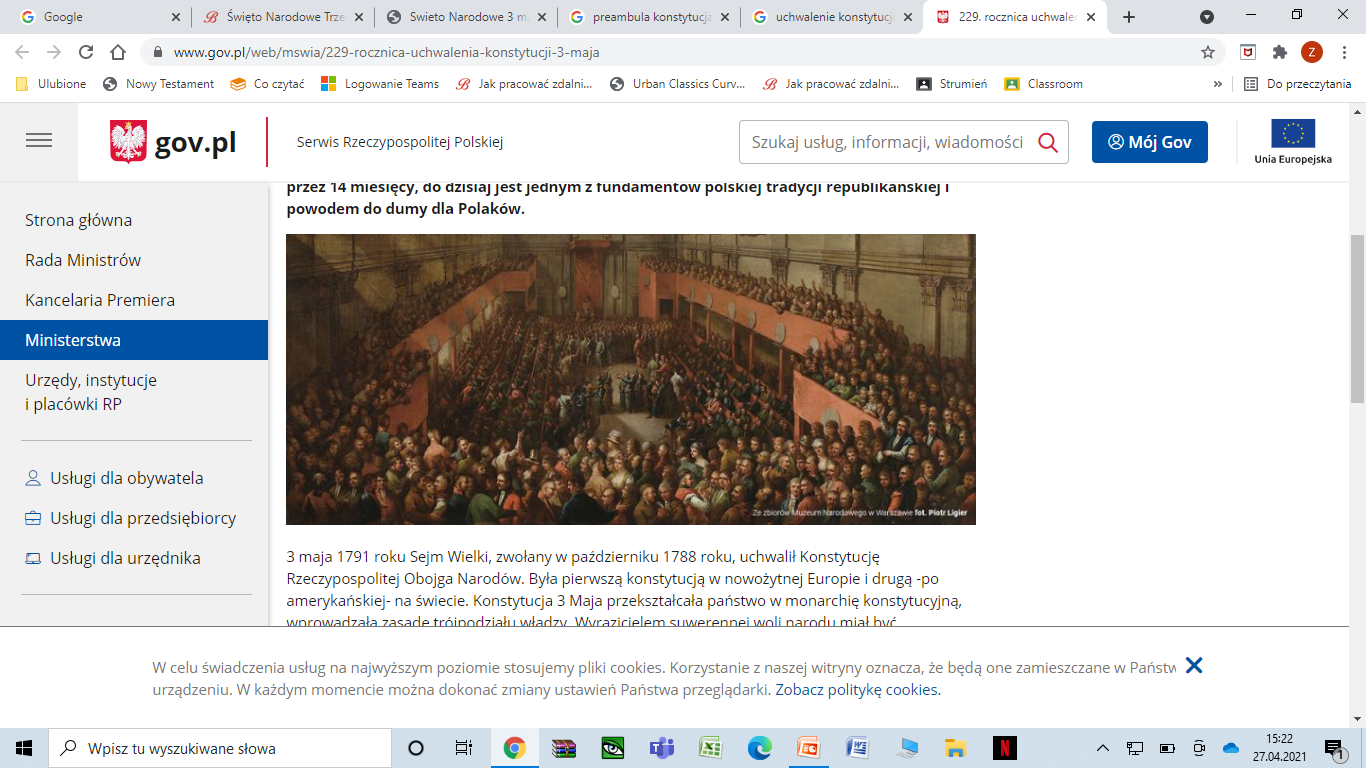 Konstytucja 3 maja stała się symbolem dążenia do niepodległości ,refleksji i chęci naprawy państwa, do którego Polacy odnosili się w czasach zaborów.
Została uchwalona zbyt późno , by uratować Polskę przed utratą niepodległości, jednak była mądrą i nowoczesną formą naprawy wadliwego ustroju , a zarazem drugą                               (po amerykańskiej) spisaną konstytucją na świecie.
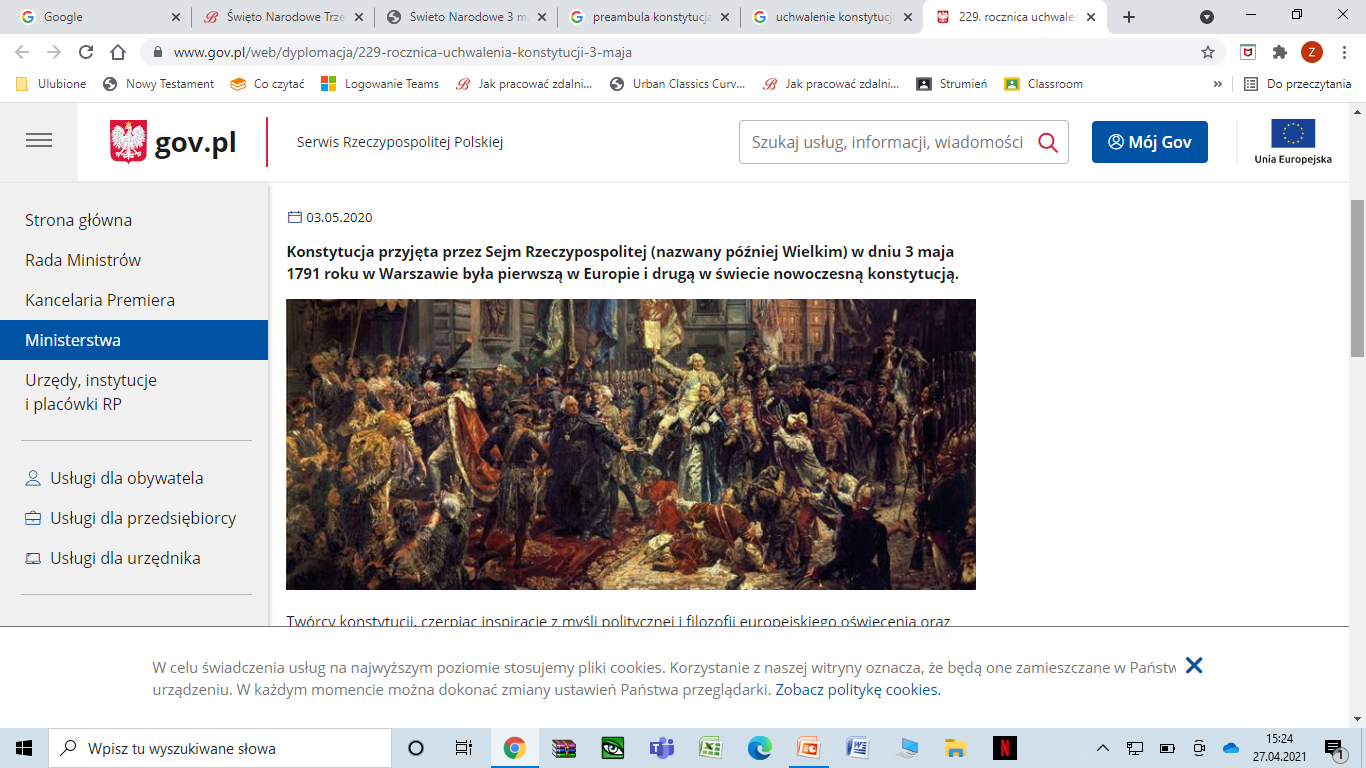 By osłabić magnaterię , pozbawiono praw wyborczych przekupną szlachtę gołotę.
Cenzus urodzenia został zastąpiony cenzusem majątkowym.


By wzmocnić rolę sejmu , zniesiono liberum veto, zakazano konfederacji, powierzono mu pełnię władzy ustawodawczej, prawo uchwalania budżetu i kontrolę rządu.

By wzmocnić wojsko, ustalono że liczebność armii wzrośnie do 100 tys. żołnierzy.

By usprawnić funkcjonowanie władzy , wprowadzono jej trójpodział.

By usprawnić sprawowanie władzy, powołano Straż Praw ( odpowiednik rządu ) z królem na czele i podległymi mu ministrami.

By wzmocnić pozycję mieszczan , umożliwiono im nabywanie ziemi, nobilitacje do stanu szlacheckiego i sprawowanie urzędów.

By usprawnić przekazywanie władzy , wprowadzono zasadę dziedziczenia tronu, likwidując wolną elekcję.

By ujednolicić państwo, Rzeczpospolitą Obojga Narodów przekształcono w państwo unitarne.
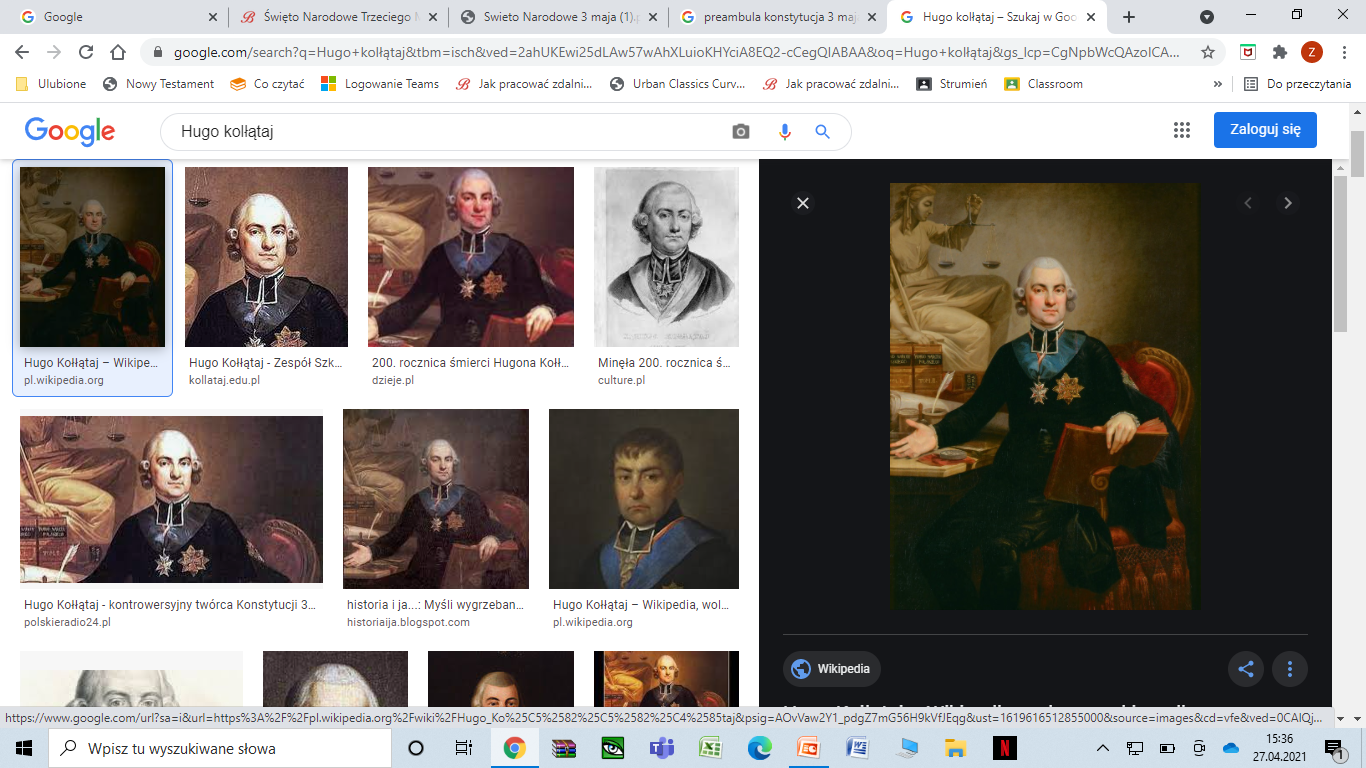 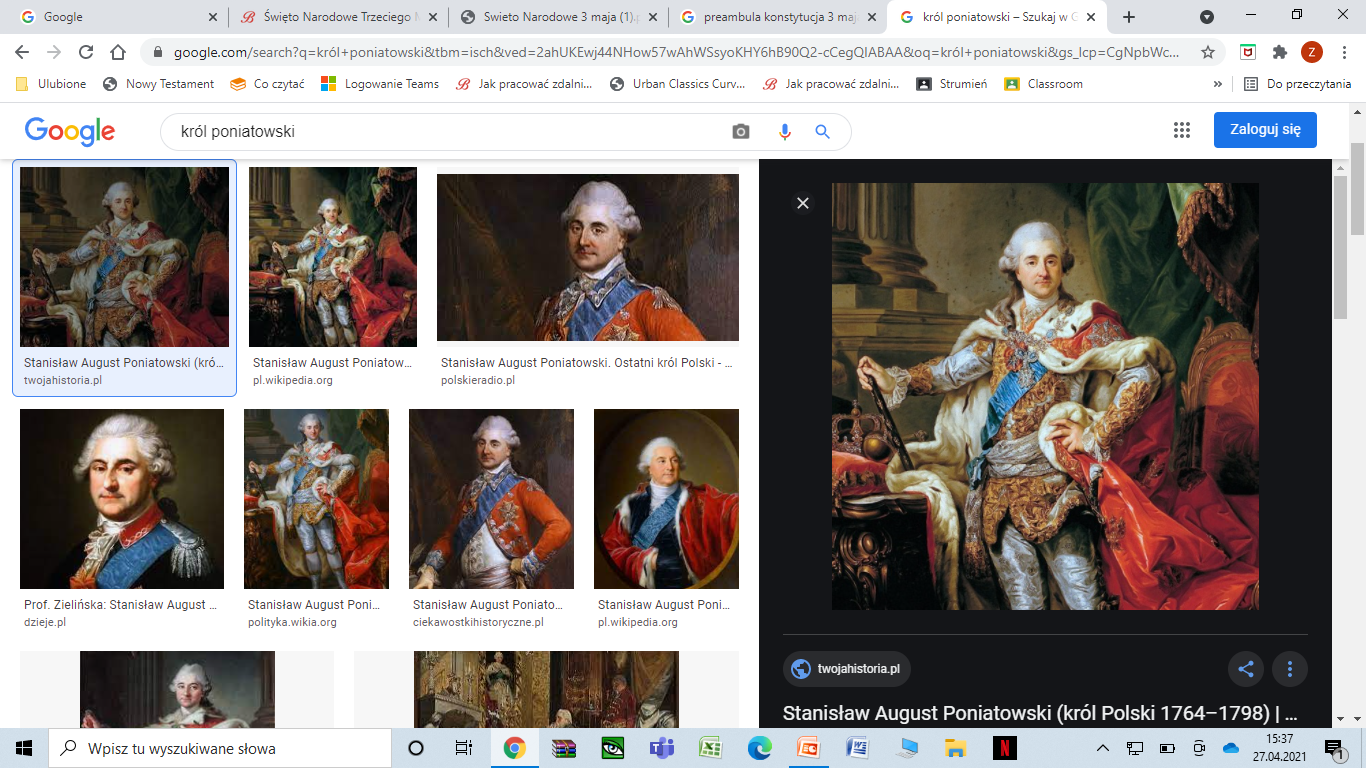 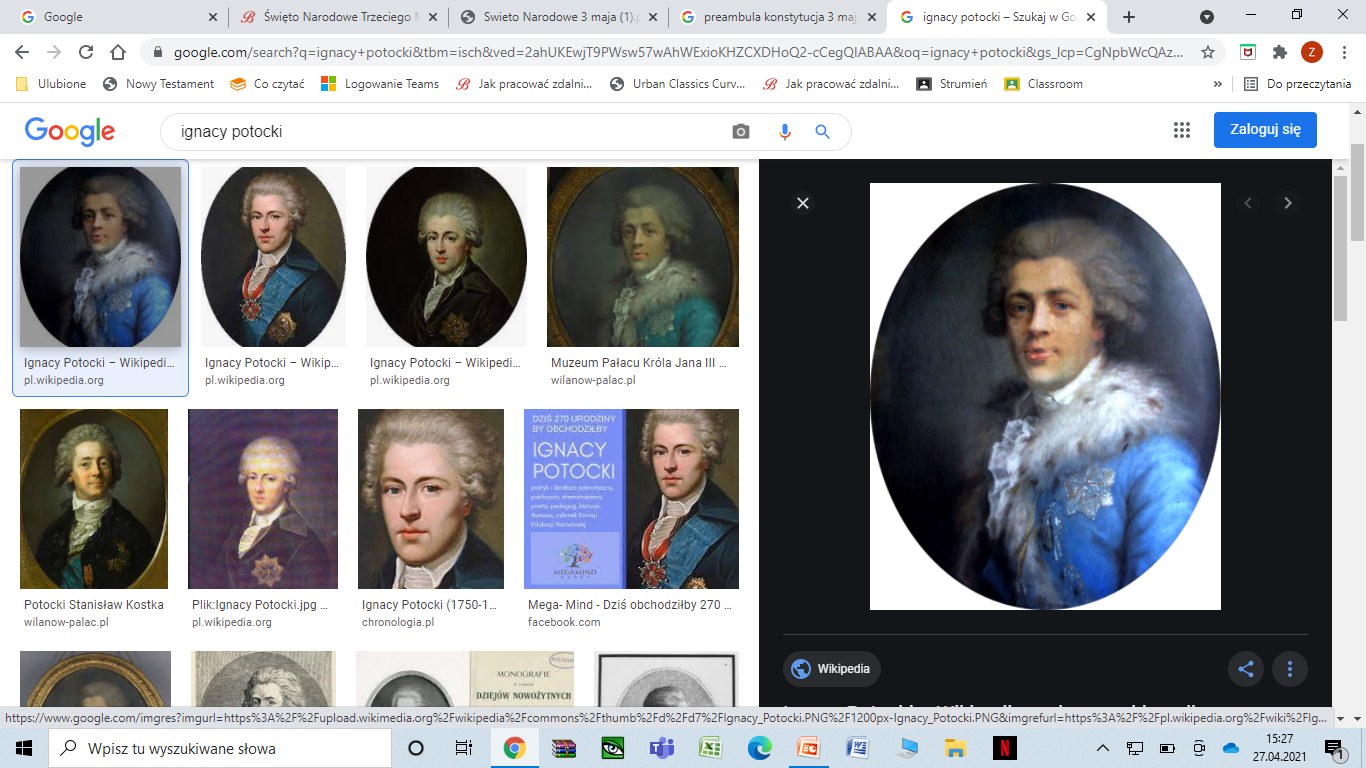 Ignacy Potocki
Hugo Kołłątaj
Stanisław August Poniatowski
Wkład Stanisława Augusta Poniatowskiego w Konstytucję wciąż jest przedmiotem sporów.
Był królem podporządkowanym Rosji, chętnym do reform w granicach, które tolerowała caryca Katarzyna II. Brał udział w tworzeniu i uchwaleniu Konstytucji, lecz gdy następnie do Polski wkroczyła rosyjska armia, przystąpił do konfederacji targowickiej, a ostatecznie zalegalizował III rozbiór Polski.
Radosnego świętowania
życzy Biblioteka SP 2
W prezentacji wykorzystano materiały z  zasobów:
„Biblioteka w Szkole”- Biblioteka.pl
 Wikipedia